CEE
CONSEJO DE EVALUACIÓN EDUCATIVA
Comisión Permanente de Licenciatura
Red colaborativa 4 PROGRAMAS SUAyED
RECOMENDACIONES
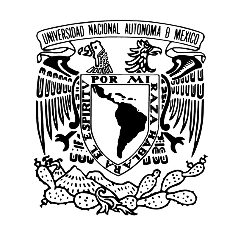 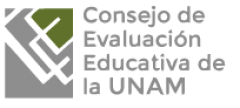 Contenido

Objetivo de la Red

Estudios 

Recomendaciones
Integrantes de la Red
Objetivo de la Red

Realizar un estudio de los efectos de los criterios de selectividad en el desempeño del alumnado de los programas SUAyED de licenciatura.
Realizar una revisión de los materiales de apoyo ofrecidos al alumnado vinculados con las prácticas de evaluación del y para el aprendizaje establecidas en los programas SUAyED.
Estudios

Efectos de los criterios de selectividad en el desempeño del alumnado.
Buenas prácticas de evaluación del y para el aprendizaje en los programas SUAyED.
Buenas prácticas en el empleo de materiales educativos que fortalecen el aprendizaje del alumnado SUAyED.
Recomendaciones

Ajustar planes de estudio a la educación abierta y a distancia, con flexibilidad, pertinencia y alineación con perfiles y objetivos.
Fortalecer la orientación vocacional desde el bachillerato y difundir claramente las características de cada modalidad.
Comprender y atender la deserción como fenómeno multidimensional: tutoría, manejo del tiempo, pertinencia de contenidos, profesionalización docente y sentido de pertenencia.
Recomendaciones

Intervenir antes del ingreso y en los primeros semestres con información clara, promoción del aprendizaje autónomo y estrategias que consideren motivación y género.
Diseñar entornos de aprendizaje autorregulados, con contenidos y tareas adaptables, que favorezcan el control del ritmo por parte del alumnado.
Incorporar tecnologías emergentes y analítica del aprendizaje para retroalimentación personalizada y en tiempo real.
Enfocar el Programa de Apoyo al Ingreso en el desarrollo de habilidades clave para la modalidad.
Recomendaciones

Usar videoconferencias, streaming, UAPAS, BIDI-UNAM, la app de bibliotecas y flexibilizar Moodle, incluir videos introductorios y mejorar la retroalimentación inmediata.
Capacitar al profesorado en plataformas digitales, evaluación educativa y estrategias de retroalimentación efectiva y comunicación continua.
Identificar el perfil docente SUAyED, modalidades en que participa y su dominio de TIC.
Incorporar modelos innovadores al diseño curricular e instruccional, flexibilizando Moodle.
Recomendaciones

Automatizar la evaluación en línea con distintos tipos de reactivos y agentes pedagógicos inteligentes para retroalimentación automática.
Enriquecer entornos de aprendizaje con recursos multimedia y repositorios abiertos como BIDI-UNAM.
Formar al alumnado en pensamiento crítico para identificar información confiable.
Incluir la voz estudiantil, especialmente de personas con discapacidades, y diferenciar las necesidades de las modalidades abierta y a distancia.
Recomendaciones

Flexibilizar contenidos y actividades, estructurar asignaturas mediante grupos colegiados, y actualizar materiales educativos y guías de estudio.
Fortalecer la formación docente en curaduría y diseño de materiales, promoviendo el uso de repositorios académicos.
Evaluar los materiales de autoaprendizaje con criterios pedagógicos, técnicos, funcionales, editoriales y de diseño gráfico.
UNAM
COORDINACIÓN DE EVALUACIÓN, INNOVACIÓN Y DESARROLLO EDUCATIVOS
DIRECCIÓN DE EVALUACIÓN EDUCATIVA
© México 2025